Bài 19
THỰC HÀNH TẠO LẬP CƠ SỞ DỮ LIỆU VÀ CÁC BẢNG
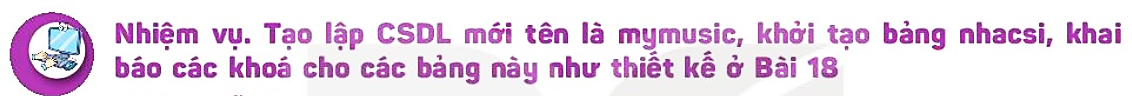 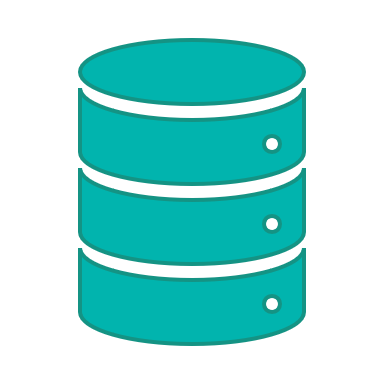 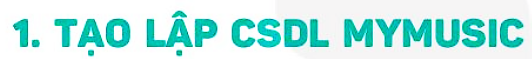 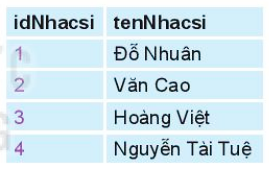 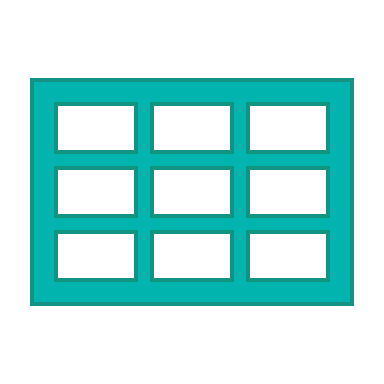 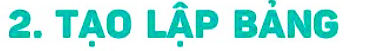 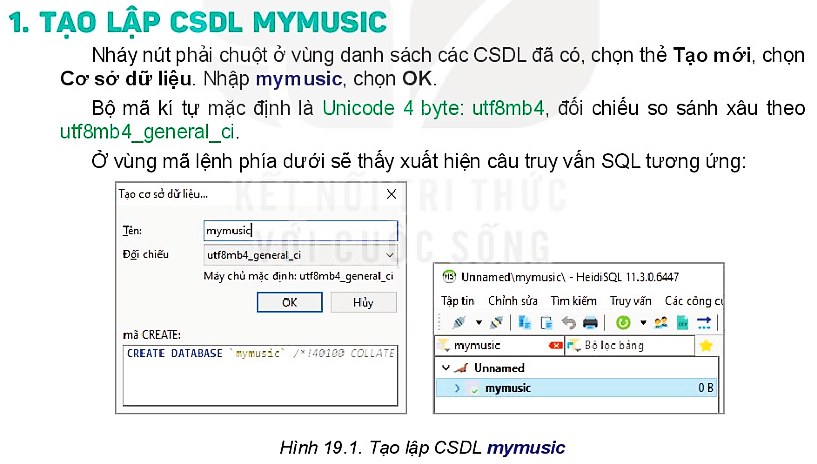 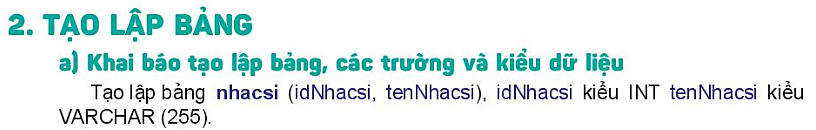 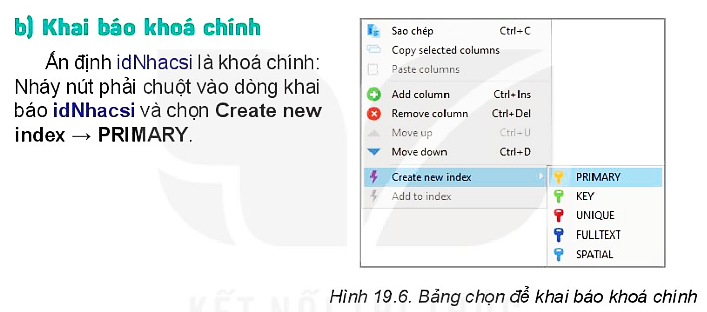 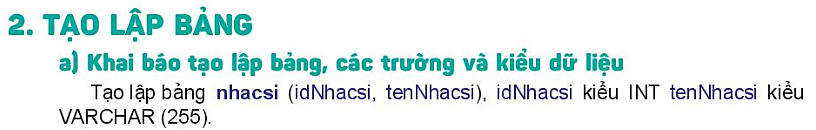 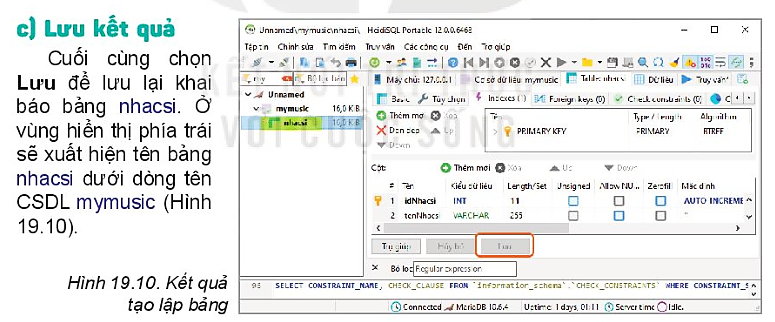 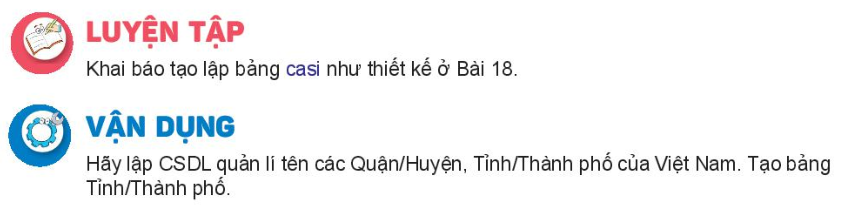 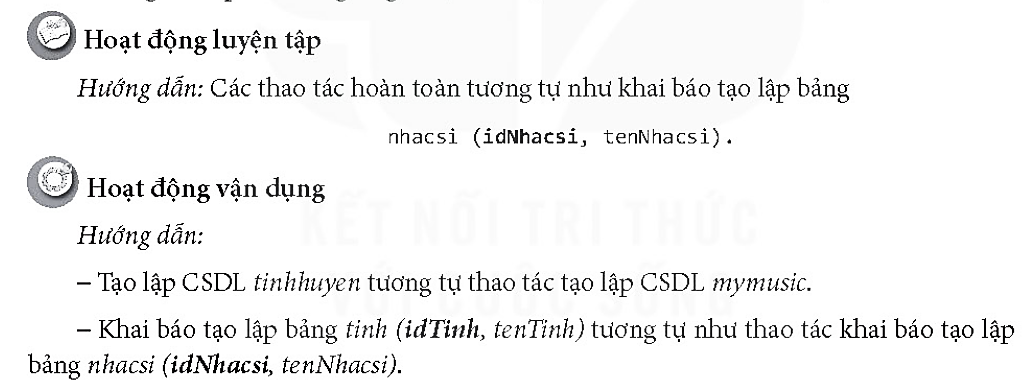 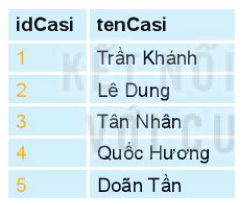